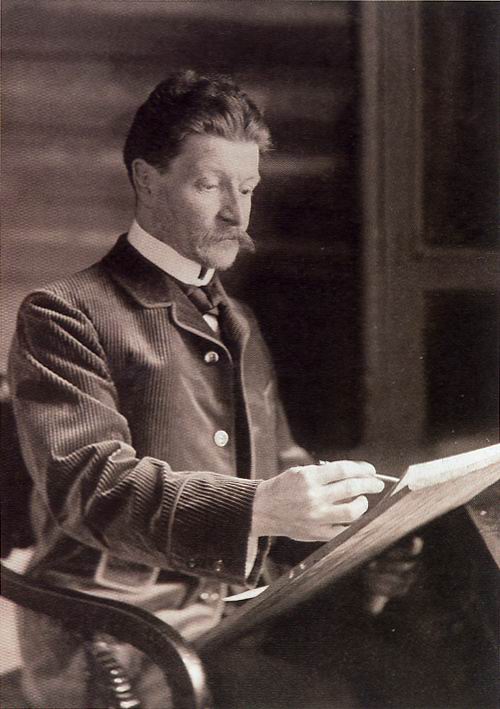 Врубель Михаил Александрович
 1856–1910
русский художник, крупнейший представитель символизма и модерна в русском изобразительном искусстве. Родился в Омске.
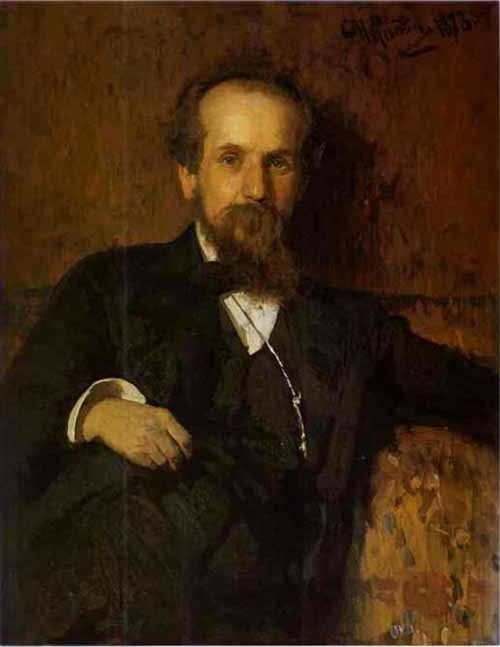 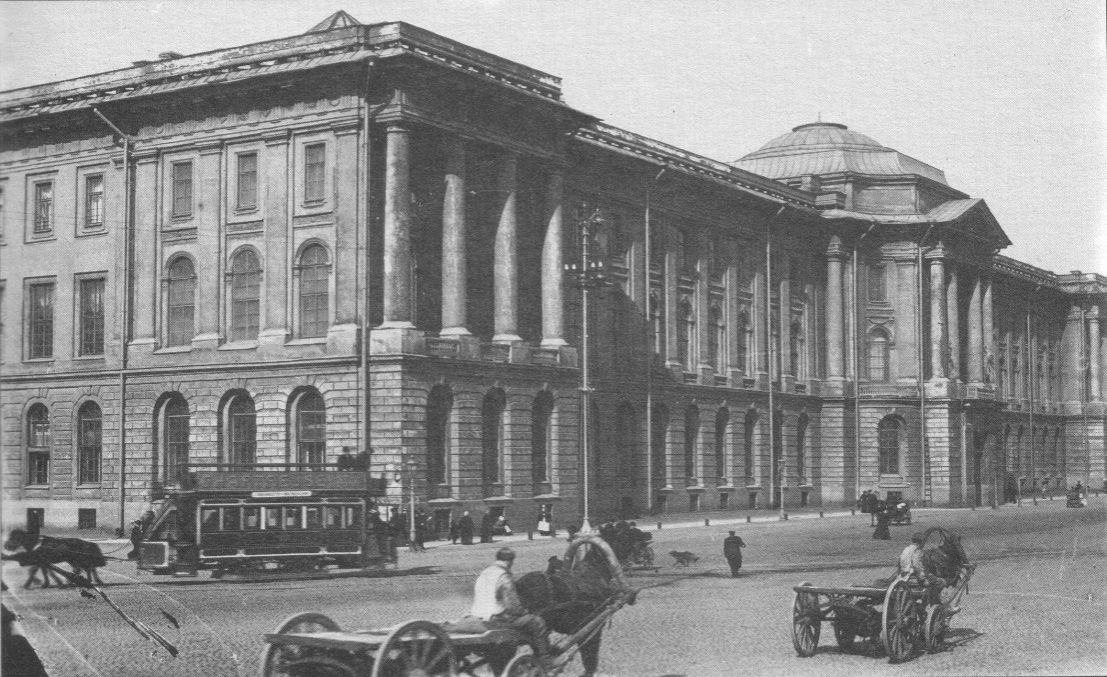 П.П.Чистяков
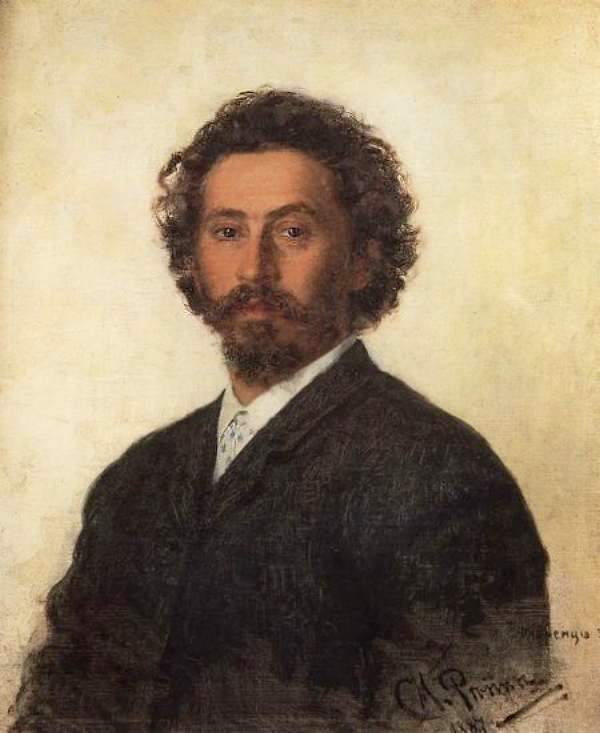 Учился Врубель в Петербургской Академии художеств (1880–1884) у Павла Петровича Чистякова; уроки акварели брал у Ильи Ефимовича Репина. Особое влияние на Врубеля оказали живопись венецианского Возрождения.
И.Е.Репин
Врубель в своём творчестве обращался к проблемам бытия человека, к морально-философским вопросам о добре и зле, о месте человека в мире.
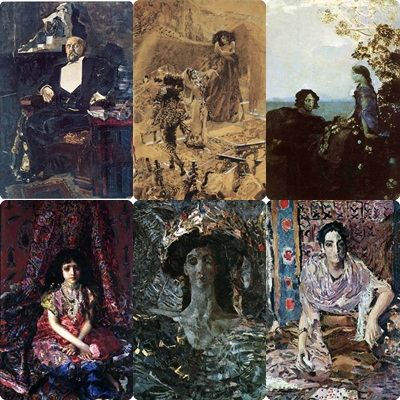 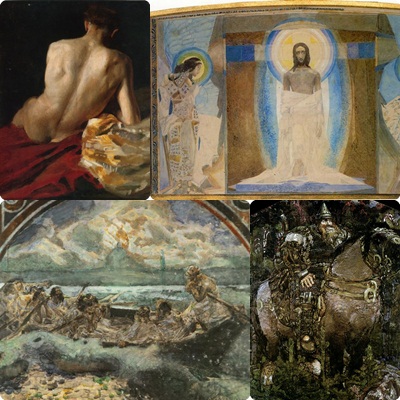 Самобытная манера Врубеля – особого рода кристаллический рисунок, мерцающий тонами «сине-лилового мирового сумрака» –окончательно сформировалась
в его киевские годы
(1884–1889), 
причем в русле
церковного 
искусства.
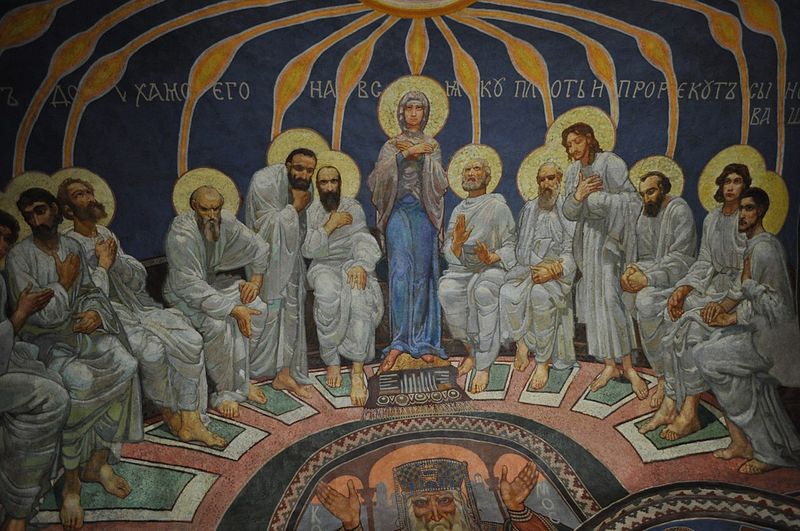 Сошествие Святого Духа, 1884
Кирилловская церковь
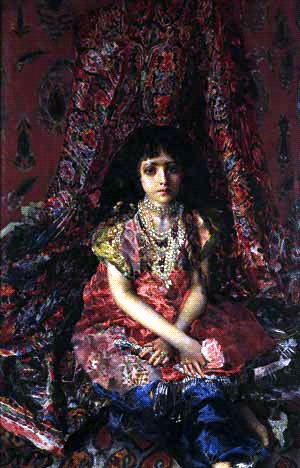 Девочка на фоне персидского ковра 1884
Киевский музей русского искусства
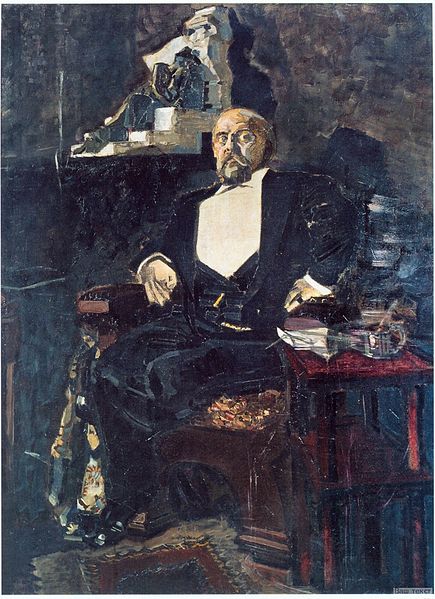 Портрет Саввы Мамонтова, 1897
Государственная Третьяковская галереяМосква
Работает в майолике
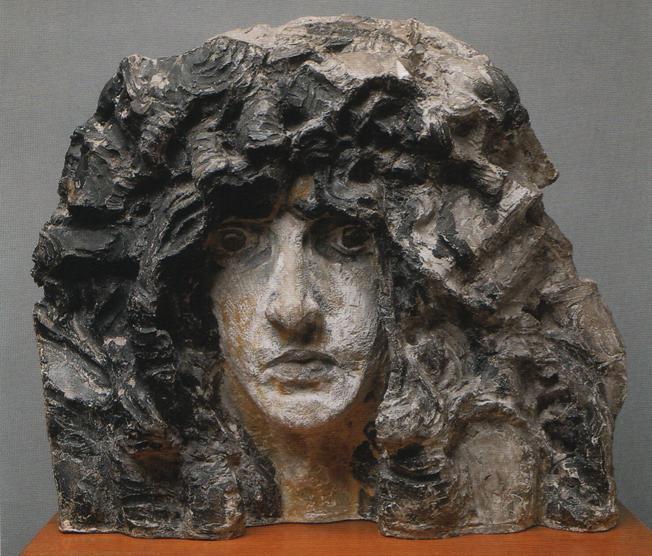 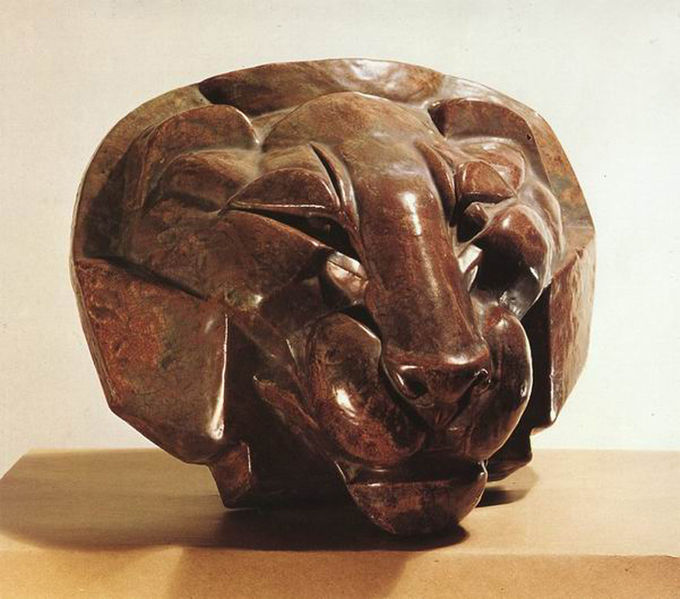 Демон. 1890
 Государственный Русский музей
Голова льва. Раскрашенный гипс, 1893 год
Государственная Третьяковская галереяМосква
Девушка в венке. 1899-1900
Историко-художественныйзаповедник Абрамцево
Царь Берендей.1899-1900
Государственный Русский музей
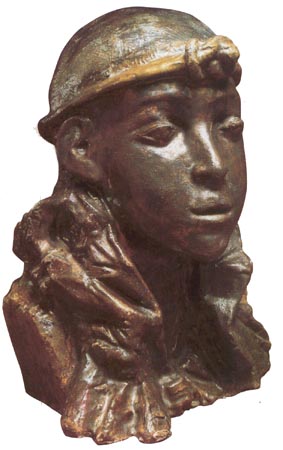 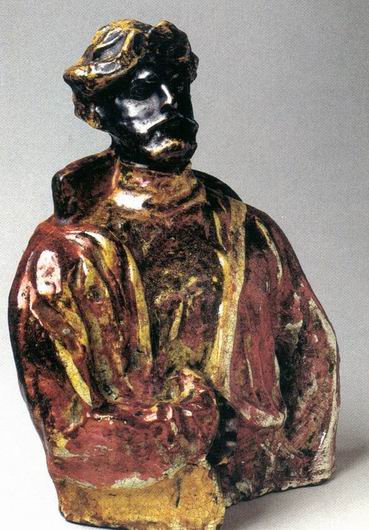 Садко,1899-1900
 Государственный Русский музей
Египтянка.1900
Обращается к дизайну (Музей в Абрамцеве)
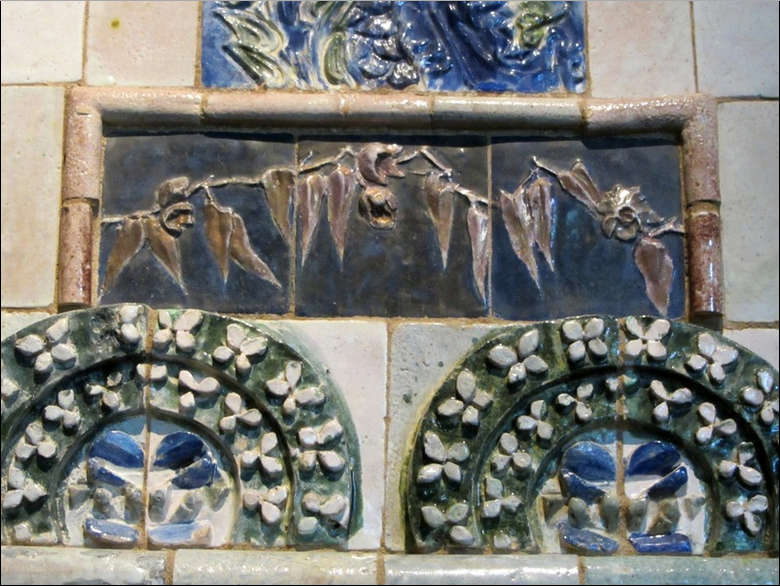 Камин.1891
Музей Абрамцево
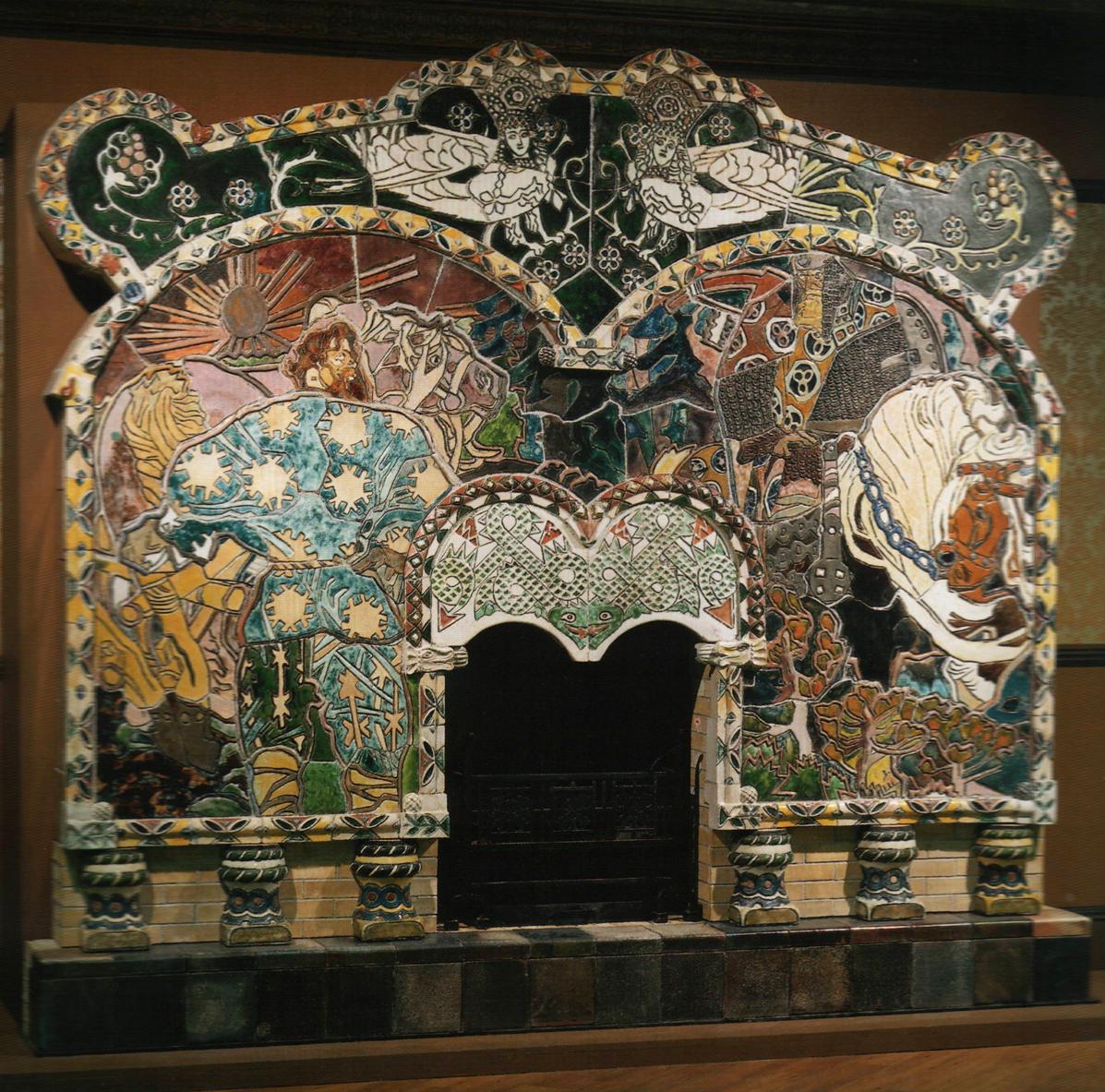 Микула Селянинович и Вольга. 1899 г.
Камин, майолика. Третьяковская галерея
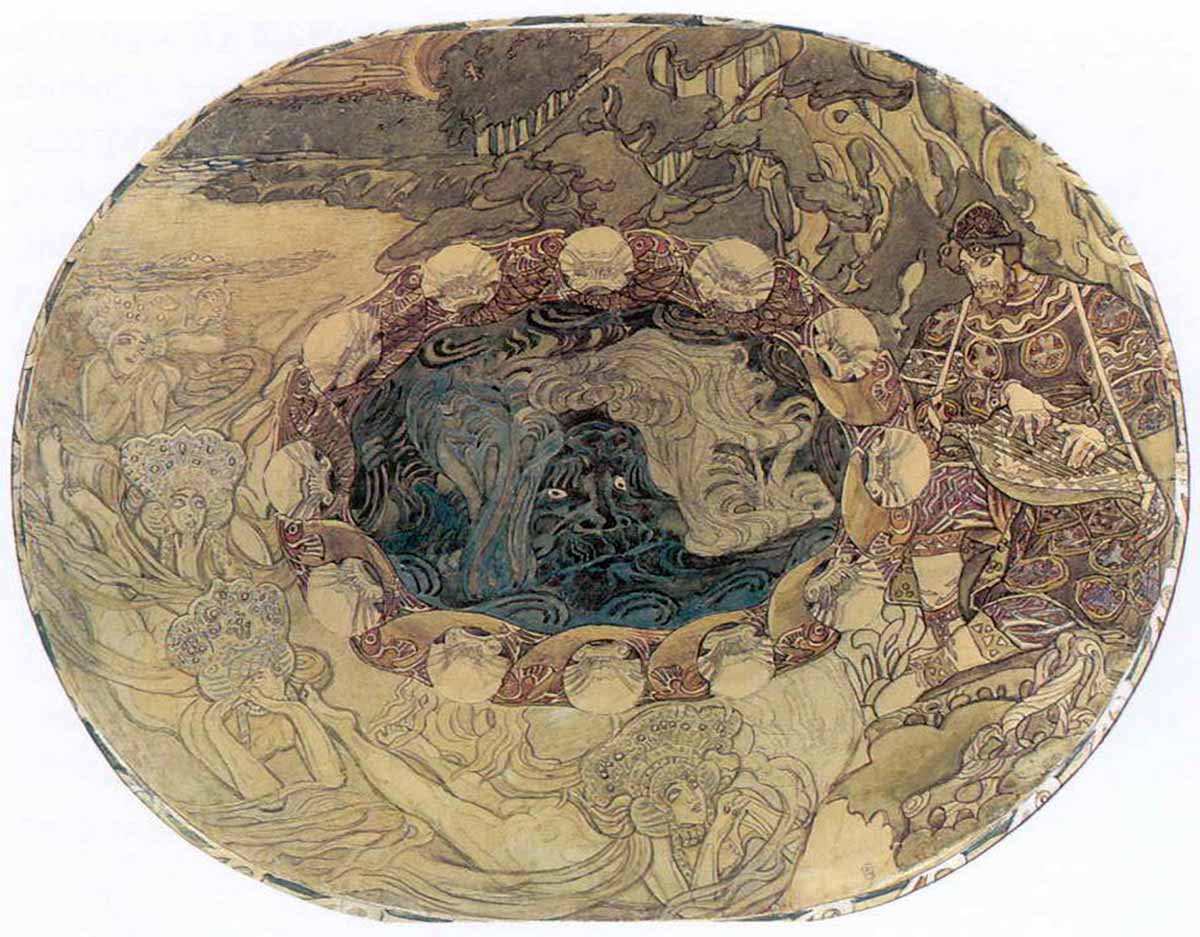 Садко (эскиз блюда, майолика) (1899)
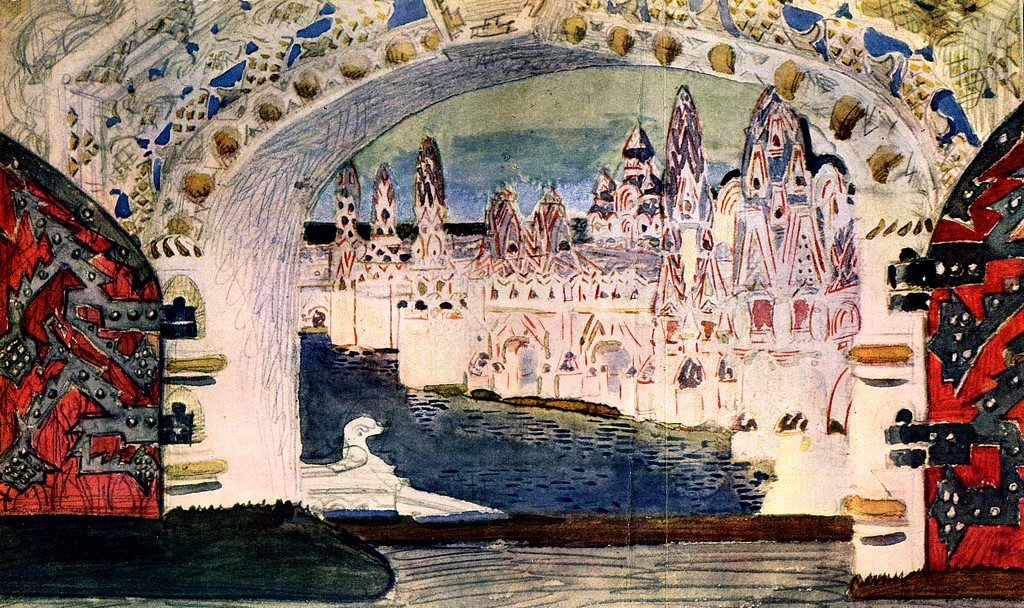 Город Леденец на декорации Врубеля,1900
Талант Врубеля-декоратора проявляется и в его огромном панно
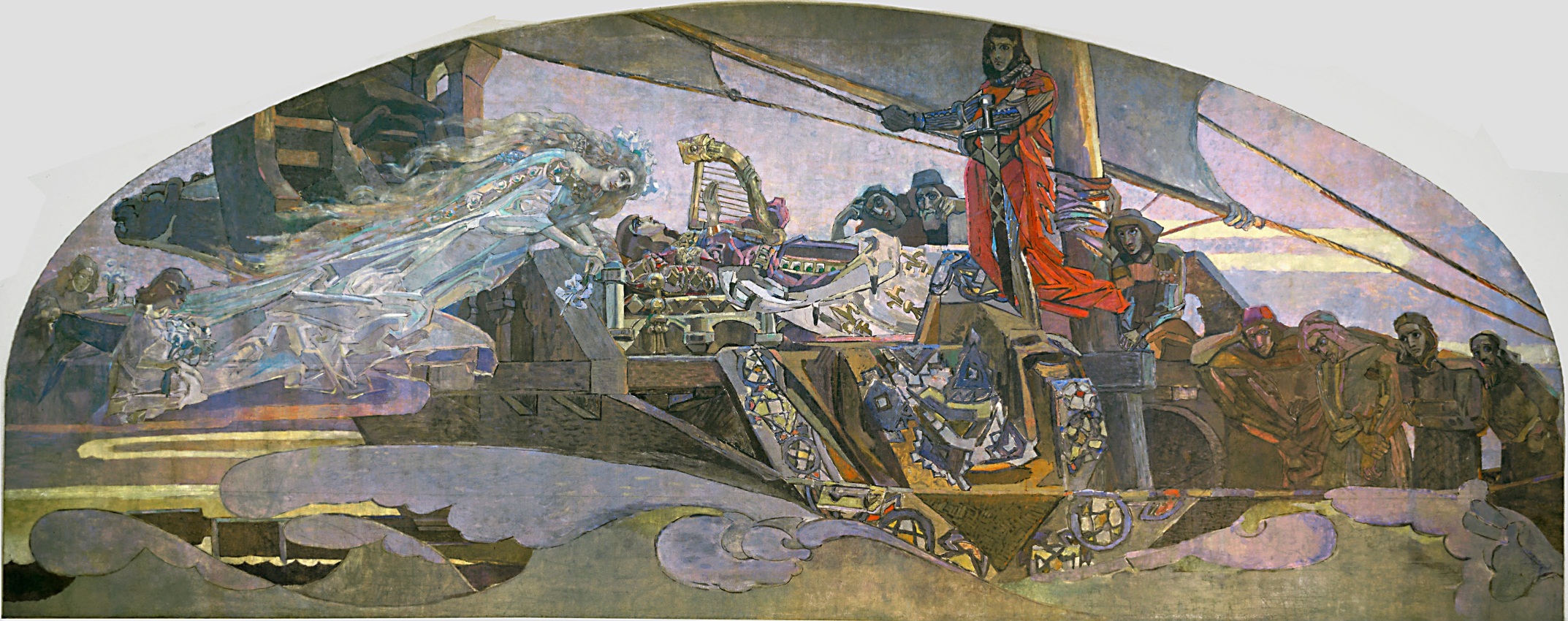 Принцесса Грёза,1896
Государственная Третьяковская галереяМосква
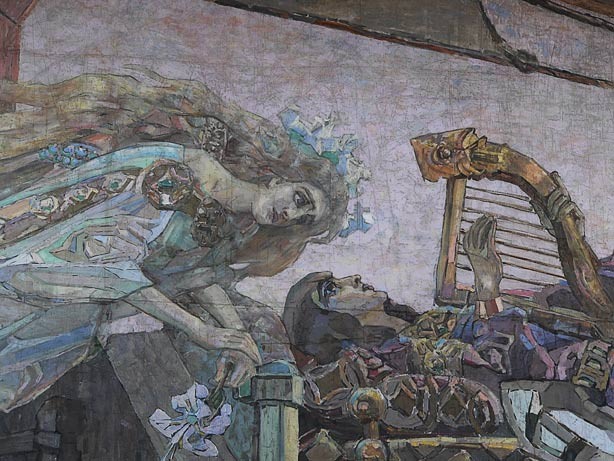 Принцесса Грёза,1896
Государственная Третьяковская галереяМосква
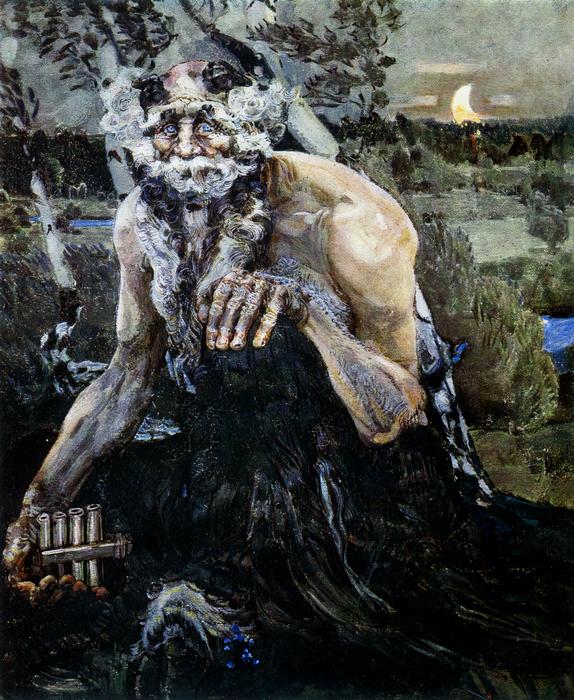 Атмосфера
волшебной 
сказки
прослеживается
в следующих
картинах:
Пан,1899
Государственная Третьяковская галереяМосква
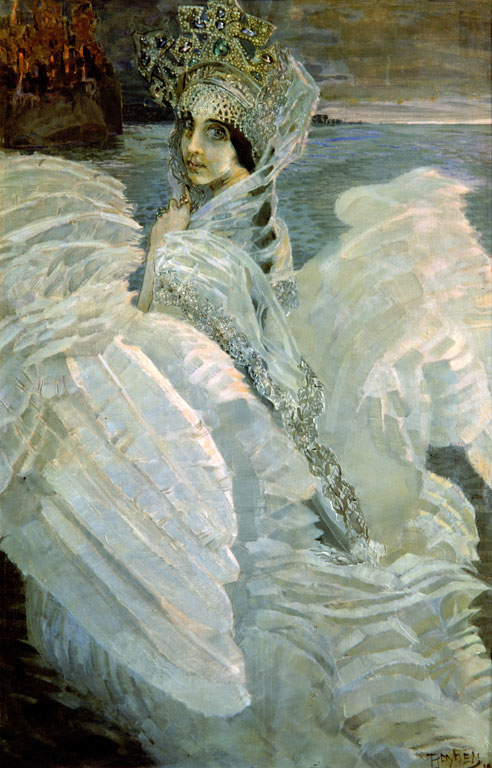 Царевна-лебедь
Государственная Третьяковская галереяМосква
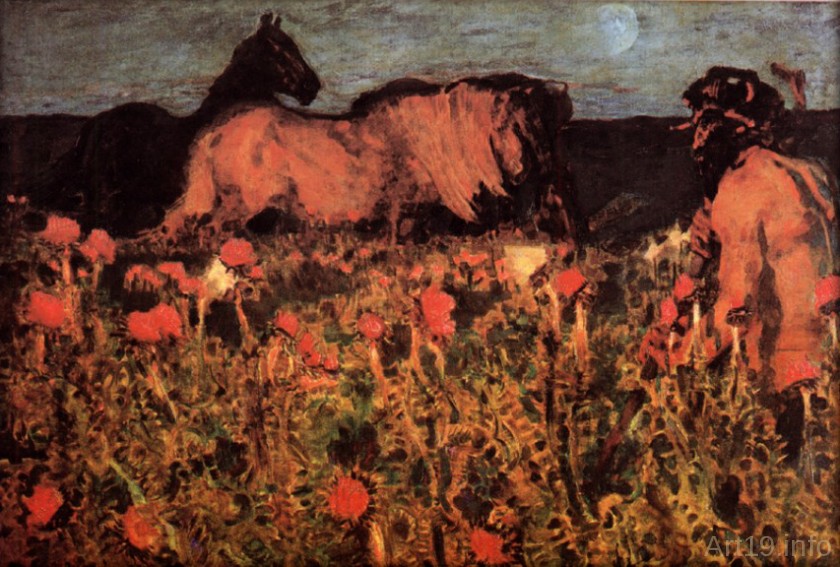 К ночи. 1900 г.
Третьяковская галерея
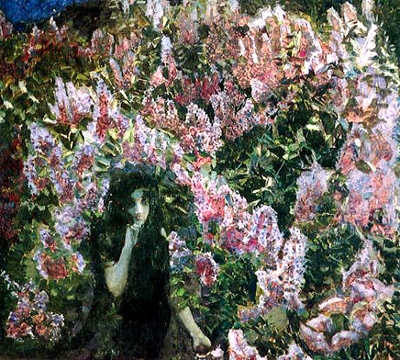 Сирень,1900
Государственная Третьяковская галереяМосква
Экспрессивно-драматичны и его портреты
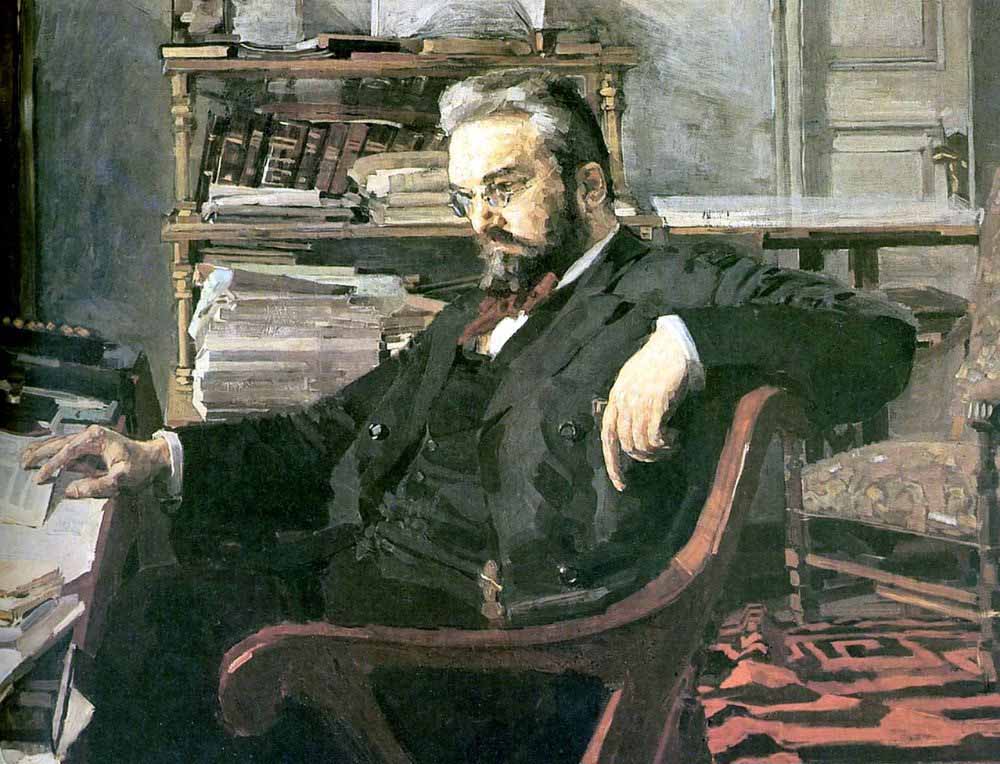 Портрет Константина Дмитриевича Арцыбушева,1897
Государственная Третьяковская галереяМосква
Все девяностые годы Врубеля занимала тема Демона и зла.
Еще в 1885 году, сразу после возвращения из Венеции, Врубель так описывал своего «Демона» отцу: «Дух не столько злобный, сколько страдающий и скорбный, но при всем том Дух властный и величавый».
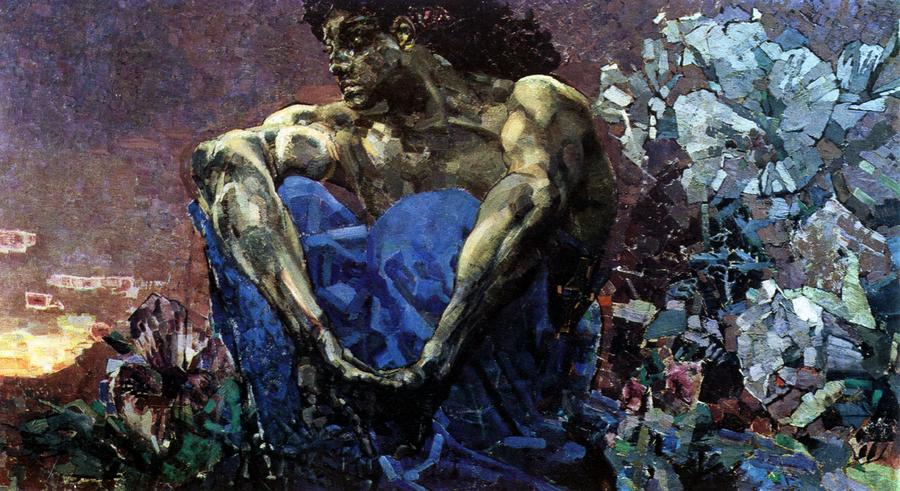 Демон сидящий,1899
Третьяковская галерея, Москва